ASIGNATURA DE MATEMÁTICAS4º ESO – Académicas
Profesor: Daniel Hernández
IES MELCHOR DE MACANAZ
Temas del Curso
Evaluación – Nota de la asignatura
La nota del trimestre y del curso será la nota media de las unidades
Nota del Trimestre
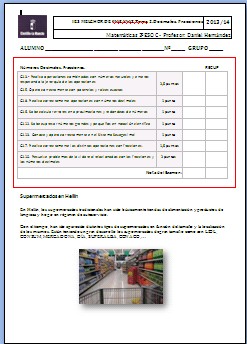 Evaluaremos al menos 3 unidades al trimestre.
 La nota será la suma de las notas de los estándares de cada examen.
 Al final de cada trimestre habrá una recuperación de las unidades suspensas.

Al final del curso habrá un examen final para recuperar los trimestres suspensos y para el que quiera subir nota.
Estándares de Participación
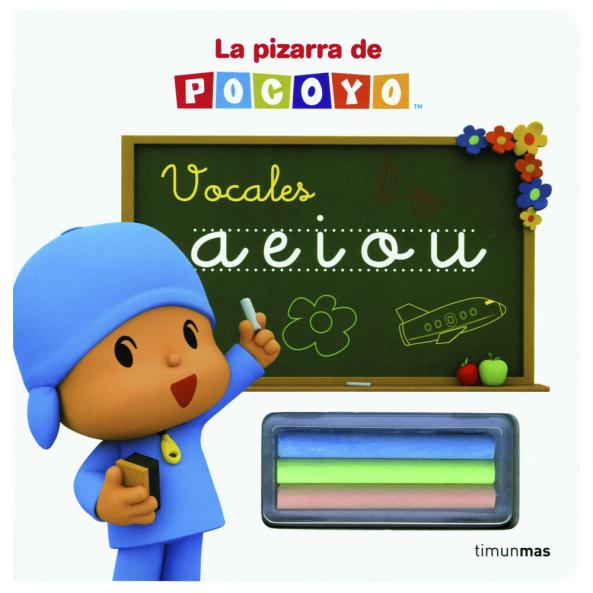 Hay que conseguir al menos 7 positivos saliendo a la pizarra
Casi siempre será el azar el que determine a quién le toca salir cada día…
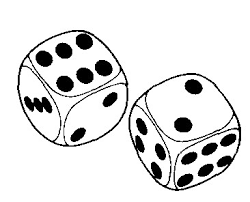 Trabajo en casa - cuaderno
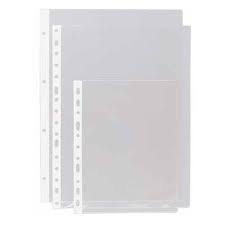 Cada unidad os entregaré una hoja con las tareas que vamos a realizar e iré comprobando que las realizáis.
Trabajos - Informática
Vamos a trabajar actividades con el ordenador un día a la semana…
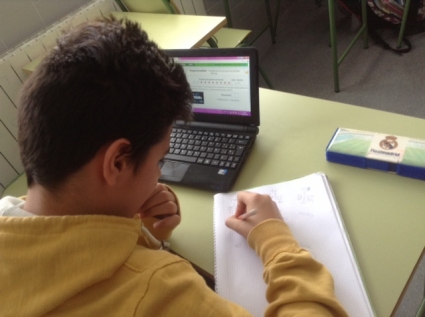 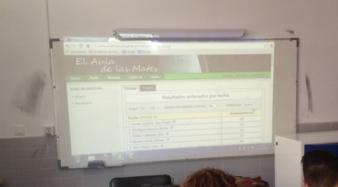 Aula de las mates
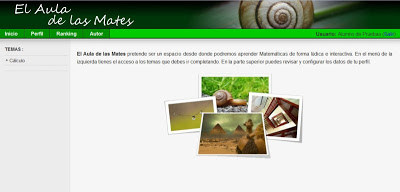 http://www.melchordemacanaz.es   Aula de las Mates
Matematico.es
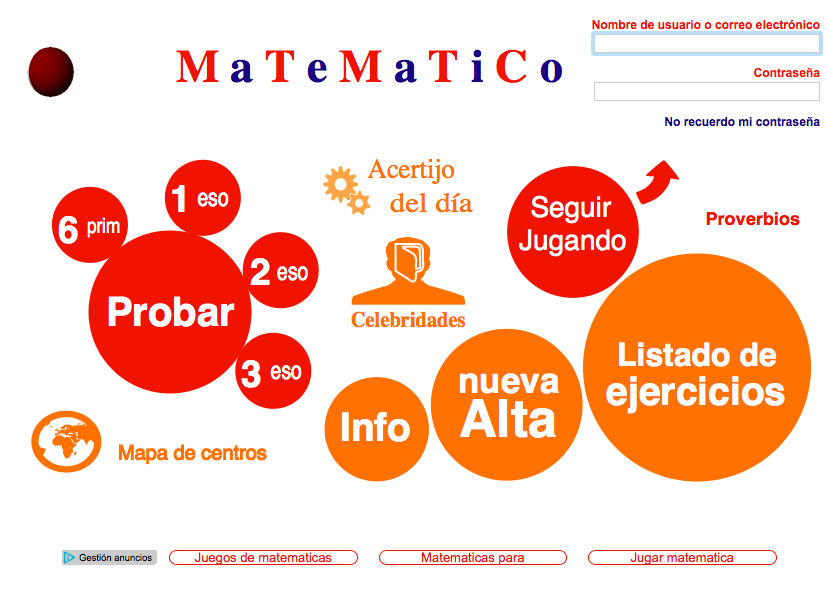 Aula Virtual
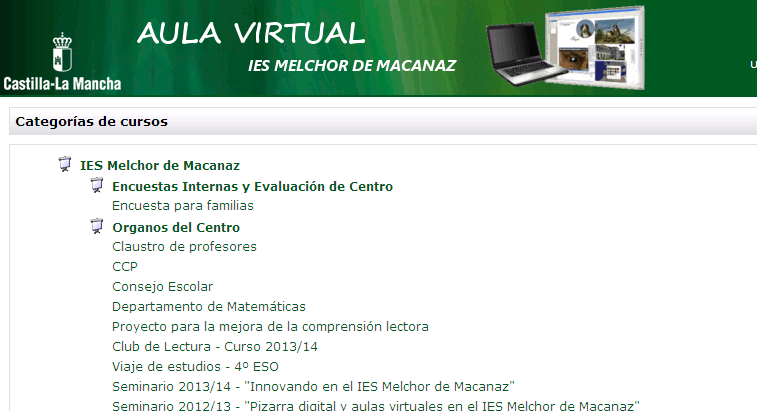 Claves de usuario

Uso del foro

Correo interno

¿Cómo se trabajan prácticas de matemáticas?

(Cómo abrir word, hacer fotos de la pantalla y enviar desde el formulario de tareas).
http://www.melchorvirtual.es
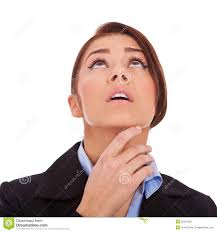 Classroom
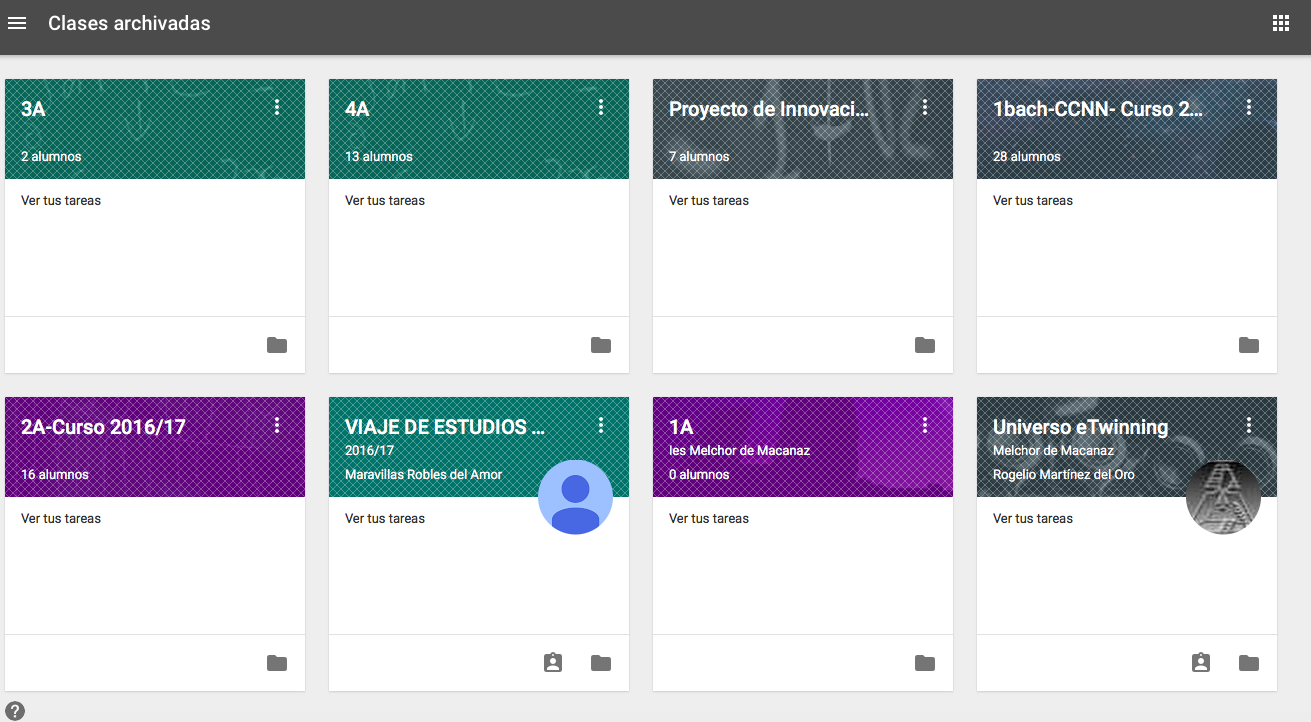 Formulario de recogida de información
En classroom…
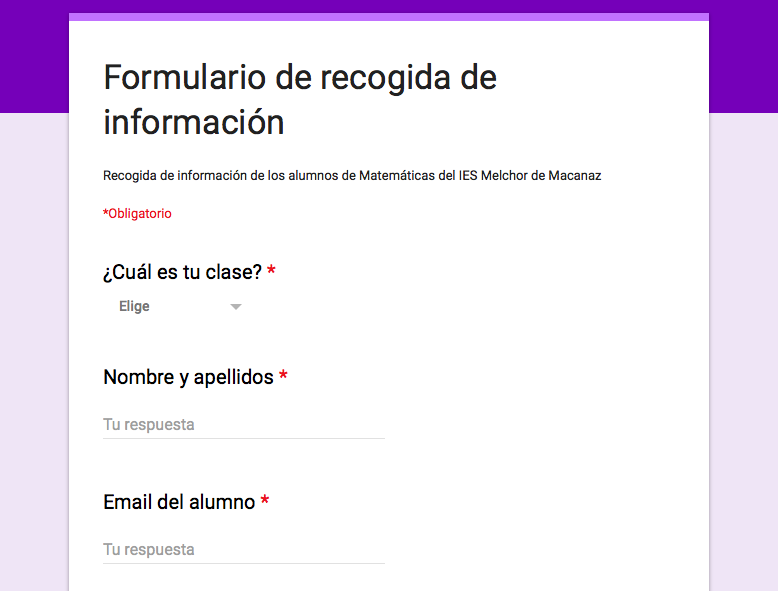 Prueba de Evaluación Inicial
Vamos a realizar una prueba de evaluación inicial para ver vuestro nivel en matemáticas.
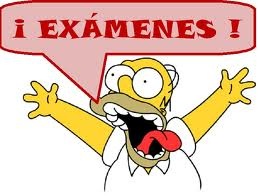